Review of Diagnosis & Treatment of Chronic Traumatic Encephalopathy in Adults
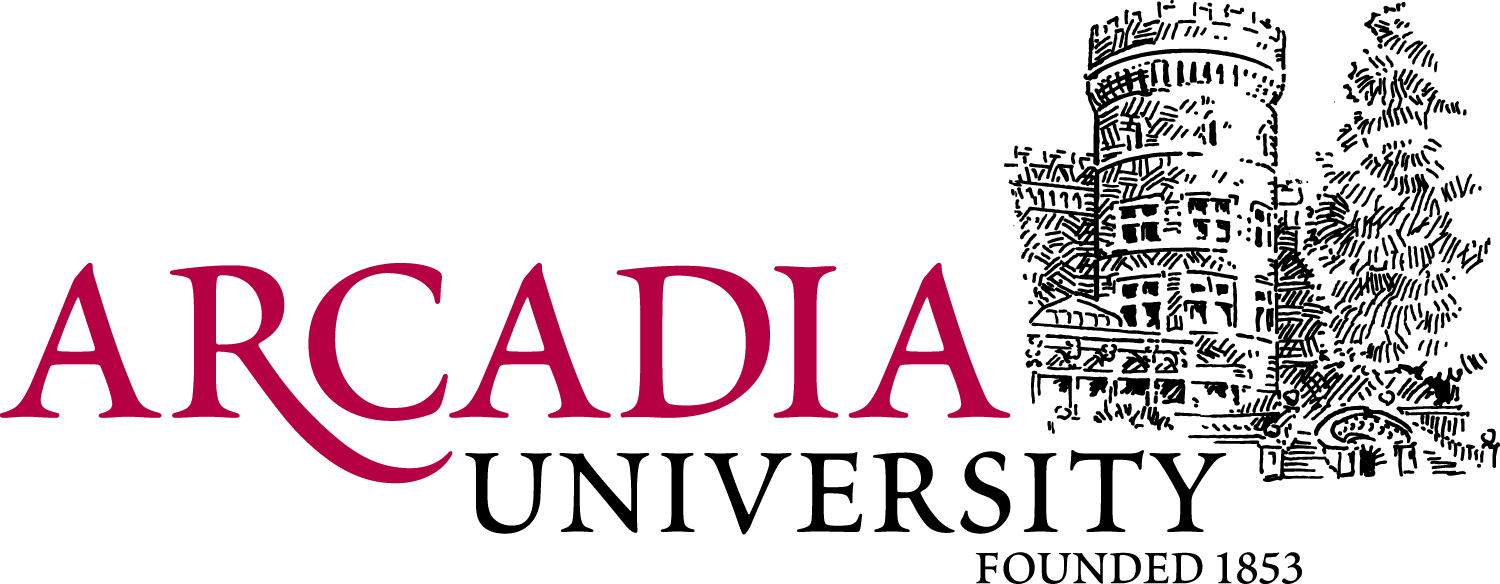 Continuing Medical Education Poster
Veronica Woods, PA-S2
Professor Sophie M. Farley, MMS, PA-C
Abstract
Management
Conclusions
CTE is a relatively new diagnosis in the medical community and awareness about the condition has increased greatly over the past few years due to increased media attention regarding the disease’s prevalence in the NFL.  The recent attention given to CTE is an opportunity to spread awareness about the condition’s risk factors, prevalence, and methods for prevention.  The development of CTE has been correlated with a history of repetitive head trauma as well as individual genetic factors.  One of the largest barriers to CTE research and treatment is currently the inability to definitively diagnose the condition until the patient’s death with pathological analysis of the brain.  Imaging techniques such as MR spectroscopy and PET scan are being studied as potential methods for diagnosis with promising results.  Until such time when CTE can be diagnosed in vivo, it is crucial for healthcare providers to be able to recognize high-risk patients and the early warning signs of CTE to distinguish it from similarly presenting neurological conditions and provide patients with the appropriate guidance.  Management of CTE is complicated due to the lack of disease modifying treatments and the variable presentation of the disease.  Current strategies for the management of patients with suspected CTE is focused on helping patients cope with symptoms and maintain their quality of life using medications, physical and occupational therapy, and assisting them in planning for their future before the inevitable progression of the disease.
Chronic Traumatic Encephalopathy (CTE) is a neurodegenerative condition that is associated with a history of repetitive head trauma.  This condition cannot be diagnosed until after the patient is deceased, leading to challenges for clinicians in identifying and managing patients presenting with CTE features.  By identifying patients at risk for CTE and the presence of associated symptoms, clinicians can intervene as early as possible to prevent the progression of the disease and manage patient’s symptoms to ensure better quality of life.  There is no definitive treatment for CTE, but guidelines have been established to help mitigate that potentially life altering symptoms of neurodegeneration and subsequent cognitive and motor decline.  This paper aims to educate clinicians on modern CTE research findings regarding proposed risk factors, signs, symptoms, diagnostics, and management of CTE.  Peer reviewed literature from recent years was evaluated to provide a summary of the current understanding of CTE, guidelines for management, and future directions for research of the condition.
Learning Objectives
Identify the differences between CTE and similarly presenting conditions such as Alzheimer’s Disease and Parkinson’s Disease
Understand the physiologic changes that occur following a closed head injury 
Understand the nuances in managing patients experiencing cognitive decline including medication management, adjunct therapies, and social support
Recognize the risk factors, signs, and symptoms associated with CTE
There are no specific disease modifying treatments or drugs that are FDA approved for CTE
Management is focused on controlling symptoms
Medications recommended for the management of specific symptoms
Depression: SSRIs. Sertraline & escitalopram are specifically shown to reduce aggression as well
Anxiety: Buspirone, SSRIs
Memory loss: Cholinesterase inhibitors
Parkinsonism: Levodopa/carbidopa, amantadine, COMT inhibitors
Aggression: Benzodiazepines, antipsychotics. Used if conservative measures fail
Medications to avoid
In patients with cognitive decline several different classes of meds have been shown to worsen the condition and should be discontinued if possible
Classes to avoid include antihistamines, benzodiazepines, anticholinergics, muscle relaxants, anticonvulsants, and neuroleptics
Adjunct therapies
Physical & Occupation therapy
Vestibular rehabilitation
Social Support: Family meetings, establishing goals of care & advance directives, home care vs memory care facility
CME Questions
Introduction
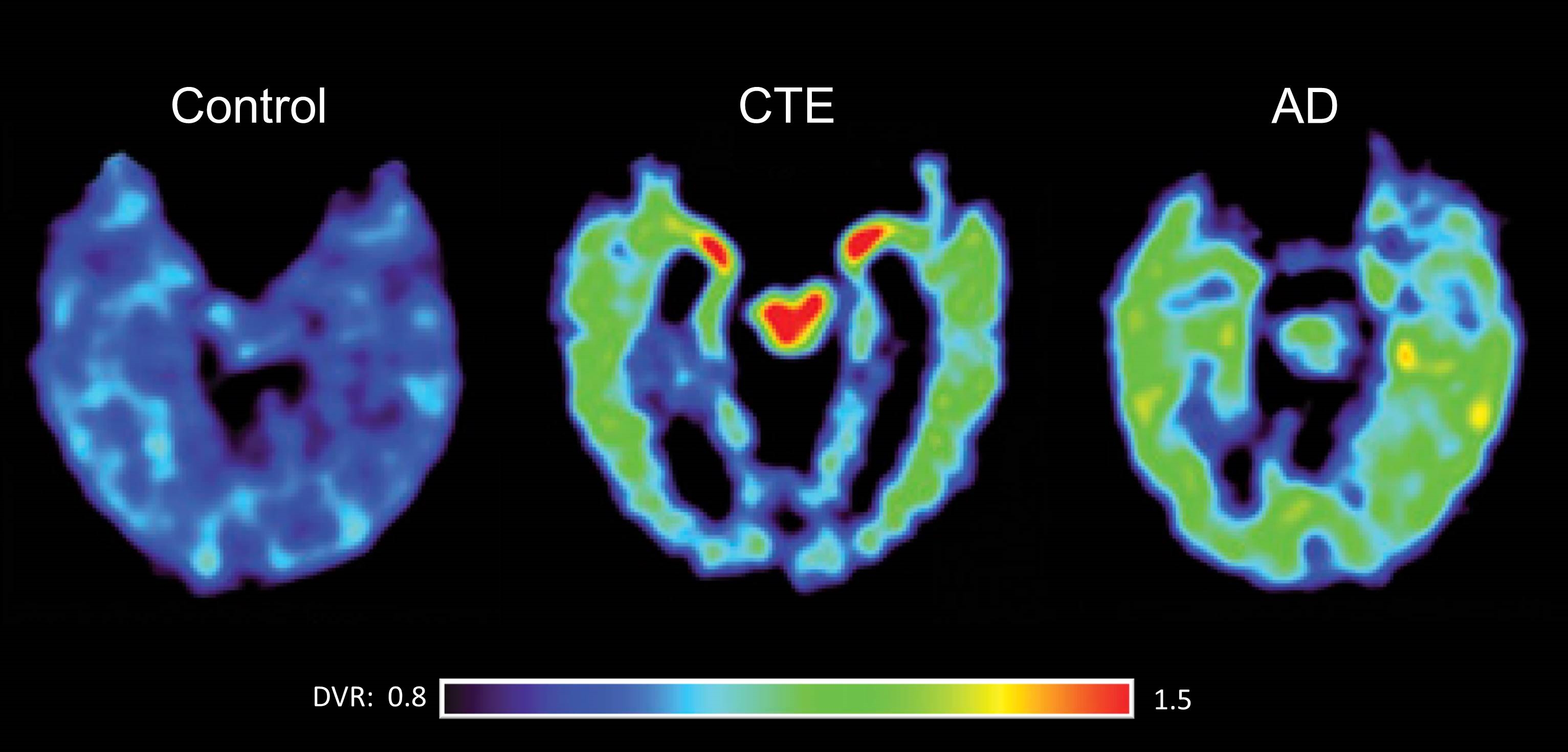 1.  What’s the difference between a concussion (mTBI) and a subconcussive impact?
mTBI is when head trauma leads to an open head injury, while a subconcussive impact is a closed head injury
mTBI occurs when a blow to the head is followed by subsequent neurologic symptoms, and a subconcussive impact is when a patient sustains a head injury but doesn’t display the symptoms that meet the criteria for concussion
mTBI always leads to CTE, while a subconcussive impact only leads to CTE in 50% of cases
mTBI is the result of shearing forces on the brain, while a subconcussive impact is the result of rotational forces
2. Which of the following diagnostics should you order to definitively diagnose a patient you suspect has CTE?
CT w/contrast
Magnetic Resonance Spectroscopy
Brain Biopsy
None!
3. Which of the following medications should be discontinued in a patient experiencing cognitive decline?
Lexapro
Scopolamine
Lisinopril
Pilocarpine
4. What is the function of microglia?
Immune cells of the central nervous system
Production of cerebrospinal fluid
Destruction of excess neurotransmitters
Regulation of vasoconstriction
        Answers: 1)b, 2)d, 3)b, 4)a
Pathophysiology
Not entirely understood
Activation of microglia, which function as the immune cells of the central nervous system, is thought to lead to immunoexcitotoxicity
Eventual deposition of neurofibrillary tangles (NFTs) in the cerebral cortex
Risk Factors
Repetitive head impacts, including mTBIs and subconcussive impacts, are associated with CTE development
mTBI (concussion)- Head trauma resulting in neurologic symptoms
Subconcussive impact-Head trauma without subsequent neurologic symptoms
Increased rates of repetitive head impacts have been correlated with worsened cognitive and behavioral symptoms later in life
Athletes who participate in contact sports
American Football, Hockey, Boxing, Rugby
APOE gene has been associated with higher risk of the development of Alzheimer’s Disease, and has also been found in high incidences of CTE patients
APOE alters lipid metabolism of glial cells, leads to increased development of amyloid plaques
Presentation
Average age of onset 42.8 years
Presentations vary greatly between patients
Cognitive symptoms: Memory loss, reduced executive function, suicidal ideation, loss of emotional regulation
Behavioral symptoms: Rage, aggression, depression, anxiety, apathy, suicidality
Risk of suicide & suicidal ideation is greatly increased in patients with mTBI history
Motor symptoms: Dysarthria, Parkinsonism, ataxia, spasticity, gait abnormalities
Oculovestibular symptoms: Blurred vision, double vision, difficulty balancing, dizziness, visuospatial deficits
Image 1: PET scans comparing healthy brain, suspected CTE patient, and Alzheimer’s patient.  Red/yellow areas show highest levels of tau accumulation, green is moderate, and blue is least amount of tau.  [Image from National Institute of Health, 2018]
Future Directions
Diagnosis
Diagnosis
Positron Emission Tomography (PET Scan)
Imaging technology that uses radiotracers to evaluate metabolic activity
Radiotracer florataucipir (FTP) binds NFTs with high specificity and sensitivity
Has been studied in former NFL players with repetitive head trauma history and shown increased FTP uptake in the same topographic distribution as CTE
Magnetic Resonance Spectroscopy (MRS)
Uses conventional MRI to detect metabolic changes in the brain
Studies comparing control vs. patients with head trauma history showed that MRS biomarkers associated with inflammation were more prevalent in head trauma group
Positive correlations between increased concentrations of glutamate, glutathione, and myo-inositol in anterior cingulate gyrus and worsened behavioral and cognitive symptoms
Biomarkers
CCL11 is an inflammatory marker shown to increase when microglia are activated
Levels of CCL11 shown to be increased in CTE patients compared to Alzheimer’s group, indicating specificity for CTE diagnosis
Treatment
Kinase Inhibitors
Prevent hyperphosphorylation of tau proteins
Studied in mice models, shown to decrease adverse effects of head trauma
Monoclonal Antibodies
Inhibit the transport mechanisms of tau proteins to prevent accumulation in the neuron
Studied in mice models with intraperitoneal administration.  Mice treated displayed reduced CTE biomarkers and fewer symptoms than controls
References
Cherry JD, Babcock KJ, Goldstein LE. Repetitive head trauma induces chronic traumatic encephalopathy by multiple mechanisms. Seminars in Neurology. 2020;40(04):430-438. doi:10.1055/s-0040-1713620 
Changa AR, Vietrogoski RA, Carmel PW. Dr Harrison Martland and the history of Punch Drunk Syndrome. Brain. 2017;141(1):318-321. doi:10.1093/brain/awx349
McKee AC, Stein TD, Huber BR, et al. Chronic traumatic encephalopathy (CTE): Criteria for neuropathological diagnosis and relationship to repetitive head impacts. Acta Neuropathologica. 2023. doi:10.1007/s00401-023-02540-w 
Dioso E, Cerillo J, Azab M, et al. Subconcussion, concussion, and cognitive decline: The impact of sports related collisions. Journal of Medical Research and Surgery. 2022;3(4):54-63. doi:10.52916/jmrs224081
Gardner AJ, Quarrie KL, Iverson GL. The epidemiology of sport-related concussion: What the rehabilitation clinician needs to know. Journal of Orthopaedic & Sports Physical Therapy. 2019;49(11):768-778. doi:10.2519/jospt.2019.9105
Fisher M. Faculty opinions recommendation of Clinicopathological Evaluation of chronic traumatic encephalopathy in players of American football. Faculty Opinions – Post-Publication Peer Review of the Biomedical Literature. 2017. doi:10.3410/f.727838534.793535244
Montenigro PH, Alosco ML, Martin BM, et al. Cumulative head impact exposure predicts later-life depression, apathy, executive dysfunction, and cognitive impairment in former high school and college football players. Journal of Neurotrauma. 2017;34(2):328-340. doi:10.1089/neu.2016.4413
Mez, J, Daneshvar, D, Chua, A, et al. Duration of American Football Play and Chronic Traumatic Encephalopathy.  Annals of Neurology.  2019.  Doi: 10.1002/ana.25611
Fan J, Tao W, Li X, et al. The contribution of genetic factors to cognitive impairment and dementia: Apolipoprotein E gene, gene interactions, and polygenic risk. International Journal of Molecular Sciences. 2019;20(5):1177. doi:10.3390/ijms20051177
Atherton, K, Han, X, Chung, J.  Association of APOE Genotypes and Chronic Traumatic Encephalopathy.  JAMA Neurology.  2022;79(8):787-796.  doi:10.1001/jamaneurol. 2022.1634
Youssef SA. Pathology of brain aging and animal models of Neurodegenerative Diseases. Conn's Handbook of Models for Human Aging. 2018:899-908.    doi:10.1016/b978-0-12-811353-0.00066-x 
Buckland ME, Affleck AJ, Pearce AJ, Suter CM. Chronic traumatic encephalopathy as a preventable environmental disease. Frontiers in Neurology. 2022;13. doi:10.3389/fneur.2022.880905 
Ng SY, Lee AY. Traumatic brain injuries: Pathophysiology and potential therapeutic targets. Frontiers in Cellular Neuroscience. 2019;13. doi:10.3389/fncel.2019.00528
Bachiller S, Jiménez-Ferrer I, Paulus A, et al. Microglia in neurological diseases: A road map to brain-disease dependent-inflammatory response. Frontiers in Cellular Neuroscience. 2018;12. doi:10.3389/fncel.2018.00488 
Cherry JD, Stein TD, Tripodis Y, et al. CCL11 is increased in the CNS in chronic traumatic encephalopathy but not in alzheimer’s disease. PLOS ONE. 2017;12(9). doi:10.1371/journal.pone.0185541
Pierre K, Dyson K, Dagra A, Williams E, Porche K, Lucke-Wold B. Chronic traumatic encephalopathy: Update on current clinical diagnosis and management. Biomedicines. 2021;9(4):415. doi:10.3390/biomedicines9040415
Tharmaratnam T, Iskandar MA, Tabobondung TC, Tobbia I, Gopee-Ramanan P, Tabobondung, TA. Chronic traumatic encephalopathy in professional American football players: Where are we now? Frontiers in Neurology. 2018;9. doi:10.3389/fneur.2018 .00445
Alosco ML, Mariani ML, Adler CH, et al. Developing methods to detect and diagnose chronic traumatic encephalopathy during life: Rationale, design, and methodology for the diagnose CTE research project. Alzheimer's Research & Therapy. 2021;13(1). doi:10.1186/s13195-021-00872-x 
Fralick M, Sy E, Hassan A, Burke MJ, Mostofsky E, Karsies T. Association of concussion with the risk of suicide. JAMA Neurology. 2019;76(2):144. doi:10.1001/jamaneurol.2018.3487 
Hearn R, Selfe J, Cordero MI, Dobbin N. The effects of active rehabilitation on symptoms associated with Tau Pathology: An umbrella review. implications for chronic traumatic encephalopathy symptom management. PLOS ONE. 2022;17(7). doi:10.1371/journal.pone.0271213 
Alosco ML, Tripodis Y, Rowland B, et al. A magnetic resonance spectroscopy investigation in symptomatic former NFL players. Brain Imaging and Behavior. 2019;14(5):1419-1429. doi:10.1007/s11682-019-00060-4
Morgan R, Prosapio J, Kara S, Sonty S, Youssef P, Nedd K. Preliminary clinical diagnostic criteria for chronic traumatic encephalopathy: A case report and literature review. Interdisciplinary Neurosurgery. 2021;26:101290. doi:10.1016/j.inat.2021.10129
Reams N, Eckner JT, Almeida AA, et al. A clinical approach to the diagnosis of traumatic encephalopathy syndrome. JAMA Neurology. 2017;73(6):743. doi:10.1001/jamaneurol.2017.5015
Iverson GL, Gardner AJ. Risk of misdiagnosing chronic traumatic encephalopathy in men with depression. The Journal of Neuropsychiatry and Clinical Neurosciences. 2020;32(2):139-146. doi:10.1176/appi.neuropsych.19010021
Cantu R, Budson A. Management of chronic traumatic encephalopathy. Expert Review of Neurotherapeutics. 2019;19(10):1015-1023. doi:10.1080/14737175.2019.1633916
Rao V, Syeda A, Roy D, Peters ME, Vaishnavi S. Neuropsychiatric aspects of concussion: Acute and chronic sequelae. Concussion. 2017;2(1). doi:10.2217/cnc-2016-0018 
Tarazi A, Tator CH, Wennberg R, et al. Motor function in former professional football players with history of multiple concussions. Journal of Neurotrauma. 2018;35(8):1003-1007. doi:10.1089/neu.2017.5290
Fusco, A, Olowofela, B, Dagra, A, et al.  Management of Neuropsychiatric Symptoms for Chronic Traumatic Encephalopathy.  Journal of Psychiatry and Behavioral Sciences.  2022. Doi: 10.33582/mppbs.2022.20220903
Pieper NT, Grossi CM, Chan W-Y, et al. Anticholinergic drugs and incident dementia, mild cognitive impairment and cognitive decline: A meta-analysis. Age and Ageing. 2020;49(6):939-947. doi:10.1093/ageing/afaa090
Howland RH. Potential adverse effects of discontinuing psychotropic drugs: Part 1: Adrenergic, cholinergic, and histamine drugs. Journal of Psychosocial Nursing and Mental Health Services. 2010;48(6):11-14. doi:10.3928/02793695-20100506-01
Reilly S, Miranda-Castillo C, Malouf R, et al. Case management approaches to home support for people with dementia. Cochrane Database of Systematic Reviews. 2015. doi:10.1002/14651858.cd008345.pub2
Breen PW, Krishnan V. Recent preclinical insights into the treatment of chronic traumatic encephalopathy. Frontiers in Neuroscience. 2020;14. doi:10.3389/fnins.2020.00616
Pozdnyakov DI, Miroshnichenko KA, Voronkov AV, Kovaleva TG. The administration of the new pyrimidine derivative—4-{2-[2-(3,4-dimethoxyphenyl)-vinyl]-6-ethyl-4 -oxo-5-phenyl-4h-pyrimidine-1-il}benzsulfamide restores the activity of brain cells in experimental chronic traumatic encephalopathy by maintaining mitochondrial function. Medicina. 2019;55(7):386. doi:10.3390/medicina55070386
Official diagnosis of CTE can only be made with postmortem analysis of brain tissue that meets the criteria outlined in figure 1











Figure 1: NINDS/NIBIB Criteria for the pathologic diagnosis of CTE [Image from McKee et al., 2023]

A set of criteria have also been established to help identify living patients with probable CTE.  However, these criteria have been determined not to be very sensitive or specific and are rarely implemented
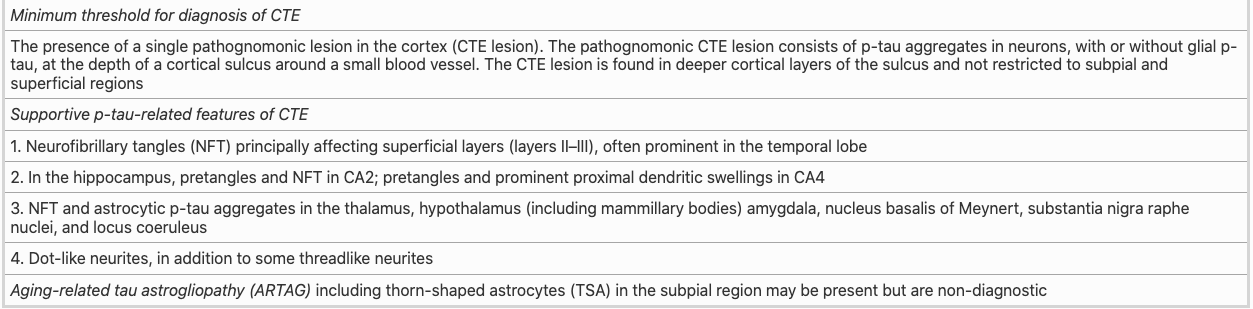